BSc in Gastroenterology & Hepatology
Module 1 Introduction
Gene-environmental interactions: 
Genetic, metabolic and nutritional disorders of gut and liver

Review of nutrition in health and disease

Monday 8 October 2012

Professor Julian Walters
Hammersmith campus
Gene-Environmental Interactions: Genetic, Metabolic and Nutritional disorders
GENES
ENVIRONMENT

				DIET 
					INTESTINAL BACTERIA 
					DRUGS & TOXINS
IBD (UC Crohn’s)
Coeliac disease
Obesity
Colorectal cancer
Lactose intolerance
IBS
Gallstones
NAFLD
Alcoholic Liver Disease
Pancreatitis
Ca. pancreas
Cystic Fibrosis
Haemochromatosis
Wilson’s disease
Gene-Environmental Interactions: Genetic, Metabolic and Nutritional disorders
Timetable
Locations
Hammersmith
St Mary’s
St Marks
Coursework
Critical appraisal
Presentation
Write-up
Nutrition topic
Presentation
Essay
Introduction to Human Clinical NutritionSummary and Learning Objectives
The relevance of nutrition for physicians
Assessment of nutrition
Nutritional requirements
Effects of illness on nutrition
The Relevance of Nutrition to Clinical PracticeDefinitions
Human nutrition:
Nutritional factors in human physiology & well-being

Clinical nutrition:
The diagnosis & management of nutritional factors contributing to human illness
The Relevance of Nutrition to Clinical PracticeDefinitions
Malnutrition:
A state of nutrition in which a deficiency, excess or imbalance of energy, protein or other nutrients, including minerals & vitamins causes measurable adverse effects on body function & clinical outcome

		also undernutrition
The Relevance of Nutrition to Clinical PracticeDefinitions
Overnutrition:
A state of nutrition in which there is an excess of energy stores, represented by body fatness, causing measurable adverse effects on body function & clinical outcome

Obesity:
An excess of body fat associated with a Body Mass > 30
Body-Mass Index
BMI = kg / m2 

   75 kg and	1.73 m =  75 / 3 = 25  = ideal
 		2.00 m =  75 / 4 = 19  = low
 		1.41 m =  75 / 2 = 37 =  high
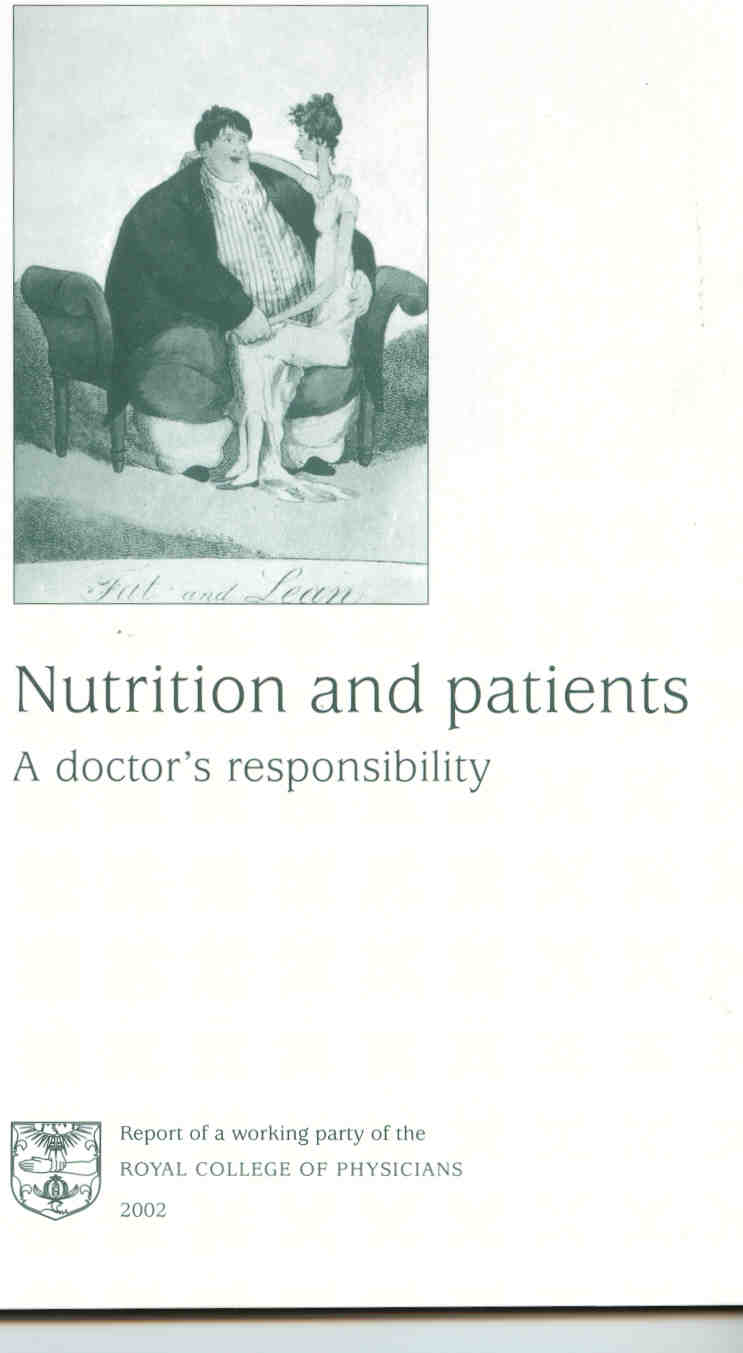 BMI and Patients at Risk From Malnutrition
BMI and Patients at Risk From Malnutrition
The Clinical Relevance of Nutritional Care
Malnutrition in the developing world
Heart disease, cancer, obesity, diabetes & bone disease
Undernourished patients in hospital
Nutrition in pregnancy & early life
Later life
Immune function
Pharmacology: drug / nutrient interactions
Surgical outcome
Prevention & treatment
Complications of Undernutrition
 immune responses, predisposing to infection
 muscle strength,  fatigability: 
	inactivity, inability to work effectively, poor self care,	abnormal muscle function, falls
	poor cough pressure, predisposing to & prolonging
		 respiratory infections
	bed sores, thromboembolism
 thermoregulation  hypothermia
 wound healing, prolonged recovery from illness
Studies of Poor Nutrition in Hospital
Hospitalised patients with > 10% weight loss have:
increased mortality
prolonged stay
increased readmission rate
morbidity from chest and wound infections
wound breakdown & pressure sores
Evidence of clinical or biochemical malnutrition in up to a half of hospital in-patients.
Provision of Nutritional Support for Undernourished Patients Improves Clinical Outcome
Nutritional support maintains or improves nutritional status & other intermediate biomarkers
Studies demonstrate benefits of supplements on rates of complications, length of stay and/or mortality
Benefits of short-term nutritional support in community & improved functional status and QoL
Enteral & parenteral support are effective in different circumstances: enteral should be used whenever possible.  Both can be life-saving in patients unable to eat normal food
Chronic Conditions Related to Overweight & Obesity
Metabolic disorders (Type II Diabetes & dyslipidemias)
Cardiovascular disease & hypertension
Respiratory problems (esp. obstructive sleep apnoea)
Certain cancers
Musculo-skeletal problems (osteoarthritis)
Gastro-intestinal disorders (gallstones, GORD)
Reproductive disorders 
Psychological disorders
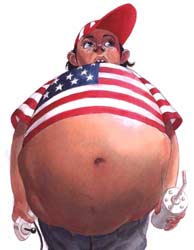 Health Benefits Achievable From 5-10% Weight Loss in an Obese Person
Angina  by 91%
Exercise tolerance  by 33%
Fasting plasma glucose  by 30-50%
Systolic & diastolic blood pressure  10mmHg
LDL  50%; TG  30%; HDL  8%
 in quality & quantity of sleep;  snoring
 in mobility;  in pain
 in menstrual regularity;  in fertility
People 65 and Over at Risk From Malnutrition (NDNS 1998)
What All Doctors Need to Know About Nutrition
Facts about diet: excess and deficiency
a balanced diet
deficient (or excess) energy intake
specific deficiencies
Screening for nutritional risk
Nutritional assessment
Team work & communication
dietitians, nurses, speech/language therapist, pharmacists
Ethical considerations
consent, stroke, dementia, death
The Relevance of Nutrition to Clinical PracticeSummary
Undernutrition, overnutrition & the nutritional balance of a patient are important clinical problems commonly overlooked or ignored by doctors
Both under- & overnutrition are associated with important public health problems & significant clinical consequences at all ages
Body weight is an indicator of chronic energy balance: rapid loss of body tissue may result in important adverse physiological & psychological consequences
Correction of under- & overnutrition yields measurable clinical benefits
All doctors, whether in training or clinical practice, must recognise & manage disorders of nutrition & their consequences.
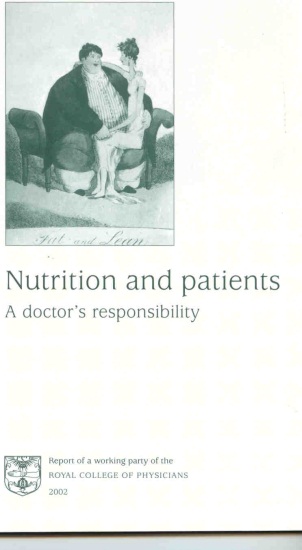 Where to get good nutritional advice?
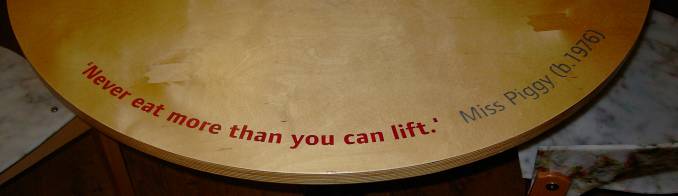 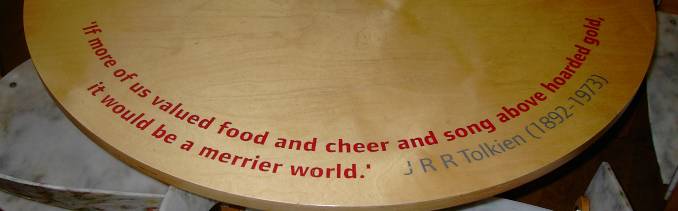 Have you lost weight recently?
Have you been eating less than normal?
What is your normal weight?
How tall are you?
BMI = Weight (kg)             Height2 (m)

 % weight loss
Nutritional assessment
How?
Questions
Height & weight
		  MUST
Malnutrition Universal Screening Tool (MUST)
Step 1
BMI SCORE
BMI kg/m2	                   Score
     >20		  = 0
 18.5 – 20		  = 1
    <18.5		  = 2
Step 2
WEIGHT LOSS SCORE
Unplanned, 3-6mths
     %		Score
    < 5		= 0
  5 – 10		= 1
  > 10		= 2
Step 3
ACUTE DISEASE EFFECT SCORE
If patient is acutely ill & there has been or is likely to be no nutritional intake for > 5 days
Score 2
Step 3
ACUTE DISEASE EFFECT SCORE
If patient is acutely ill & there has been or is likely to be no nutritional intake for > 5 days
Score 2
Step 2
WEIGHT LOSS SCORE
Unplanned wt. loss in 3-6mths
     %			Score
    < 5			= 0
  5 – 10			= 1
  > 10			= 2
Step 1
BMI SCORE
BMI kg/m2              	             Score
     >20			= 0
 18.5 – 20		= 1
    <18.5			= 2
Step 4
OVERALL RISK
Score 0 	Low Risk
Score 1	Medium Risk
Score 2 	High Risk
Step 5
0
LOW RISK
Routine clinical care
Repeat screening
1
MEDIUM RISK
Observe
Document intake
Assess improvement
Repeat screening
2
HIGH RISK
Treat
Refer to nutrition team, Increase intake
Monitor & review
Malnutrition Universal Screening Tool (MUST)
Step 4
OVERALL RISK
Score 0 	Low Risk
Score 1	Medium Risk
Score 2 	High Risk
Nutritional assessment – examination
Muscle wasting
Loss of fat
Oedema / ascites
	- low albumin
	(? anaemia, skin lesions, hair loss, poor wound healing, purpura etc.)

Anthropometry
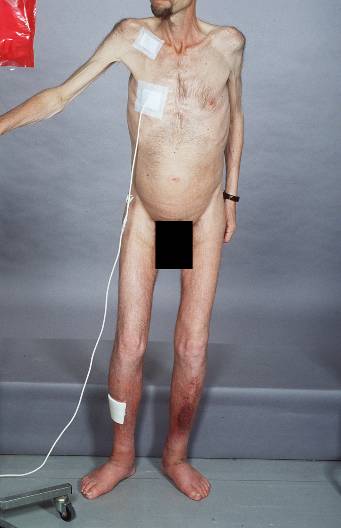 Selected symptoms and signs of nutrient deficiencies (1)
[Speaker Notes: Table 5-33. Selected symptoms and signs of nutrient deficiencies. The history 
and physical examination of the patient with suspected malabsorption should 
involve an evaluation for specific nutrient deficiencies. In general, rapidly 
proliferating tissues, such as hair, skin, oral and intestinal mucosa, and bone 
marrow, are often most affected by nutrient deficiencies.]
Selected symptoms and signs of nutrient deficiencies (2)
[Speaker Notes: Table 5-33. Selected symptoms and signs of nutrient deficiencies. The history 
and physical examination of the patient with suspected malabsorption should 
involve an evaluation for specific nutrient deficiencies. In general, rapidly 
proliferating tissues, such as hair, skin, oral and intestinal mucosa, and bone 
marrow, are often most affected by nutrient deficiencies.]
Nutritional Assessment
How?
History
Height & weight
Specific examination
Anthropometry
Other
 Subjective global assessment
 Biochemical measurements
serum proteins (albumin)
urinary nitrogen
calorimetry
		etc..
Nutrition: Assessments and Requirements
Remember the full range of nutrients !
Nutrition
F  ats
A  mino acids and protein
C  arbohydrates
E  lectrolytes and water


M  inerals
T  race elements
V  itamins
Macronutrients: Fats & Lipids
Energy dense
Triglycerides, phospholipids, cholesterol
Saturated, unsaturated, polyunsaturated
Essential fatty acids
Increased needs with lipid malabsorption
Macronutrients: Amino acids & Protein
Structure and function
Essential amino acids
Increased needs with growth, injury/repair, protein loss; nephrotic syndrome, protein losing-enteropathy, burns
Protein-energy malnutrition
Macronutrients: Carbohydrates
Energy source
Sugars, starches, complex polysaccharides, fibre
Glycaemic index
Basal metabolism, thermic effects, activity
Increased needs for energy, heat generation, activity, growth, malnutrition
Macronutrients: Electrolytes & Water
Fluid intake & losses
Na+, K+, Cl-, HCO3-
Acid/base balance
Increased needs with renal disease, vomiting, diarrhoea, gastrointestinal losses etc.
Macronutrients: Minerals
Calcium, phosphate, magnesium
Iron
Regulated absorption
Increased needs: pregnancy, lactation, growth, blood loss, malabsorption.
Macronutrients: Trace elements
Zinc, copper
Iodine, selenium, fluoride
	(chromium, manganese, boron, molybdenum ...)
Increased needs: pregnancy, lactation, malabsorption
Macronutrients: Vitamins
Retinoids & Carotenoids
Thiamine, riboflavin, niacin, pyridoxine, biotin, pantothenic acid, folate, cobalamin
Ascorbic acid
Cholecalciferol
Tocopherol
Increased needs: specific deficiency states
Human Clinical Nutrition
The relevance of nutrition
Assessment of nutrition
Nutritional requirements
Effects of illness on nutrition